SECure CURRICULUM AND VET   .TRAINING PACKAGE
MODULE 4
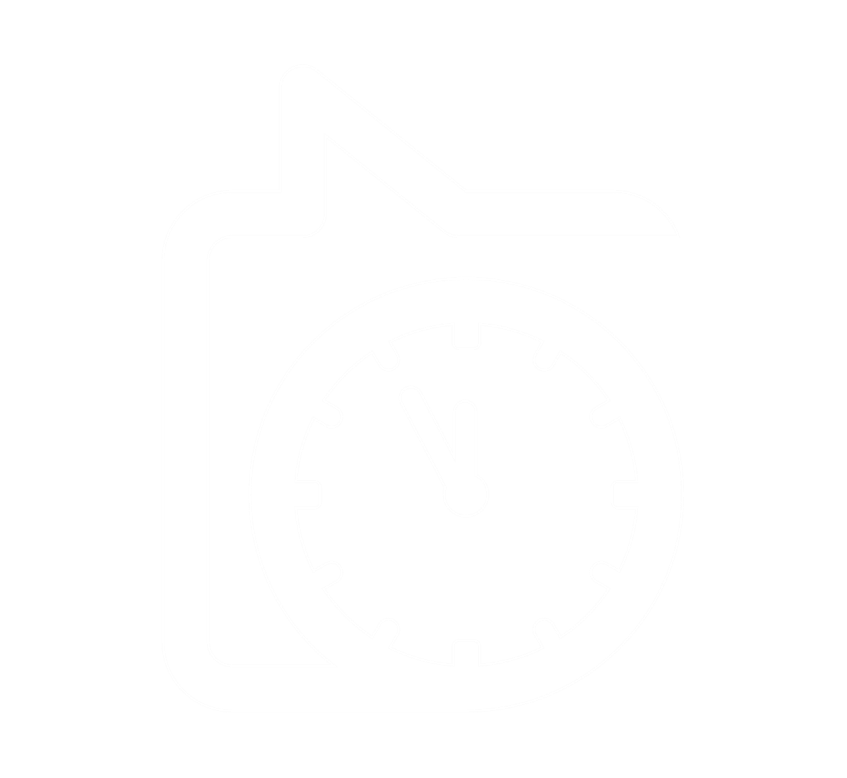 Leadership Culture, Stakeholder Management and Communications
Why is our SECure CURRICULUM and VET TRAINING PACKAGE special ?
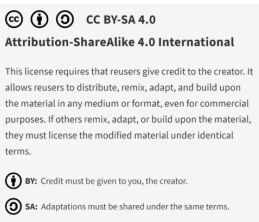 The SECure CURRICULUM AND VET TRAINING PACKAGE is the first holistic VET approach to address early crisis detection and resolution based on a framework specifically developed for SMEs. It does this by combining a curricula-based approach, which can be adopted in teaching and training by VET, with a modular approach, which is particularly useful for consultants and for use directly by SMEs and founders.
MODULE 01
THE FUNDAMENTALS
Based on the findings of the SECure International Early Warning System Learning Framework (IO1) , the SECure VET Package and learning model has been designed across six engaging training modules:-
What is a business crisis and what are early detection mechanisms?
Knowing when –an overview of the 3 phases on SME/business crisis - main stages, the pre-crisis, the management and response stage itself and the post-crisis
MODULE 02
A CRISIS THAT COMES FROM EXTERNAL UNAVOIDABLE FACTORS
You did not see this coming, it’s not usually something you’re prepared for, but once it happens, you wish you were, e.g.  natural crisis, weakening economy and calamities, market environment e.g., supply chains , technology related issues .
MODULE 03
A CRISIS THAT COMES FROM INTERNAL FACTORS
Management skills and culture, 
Product sales crisis, Customer base, dependency, relationships.
Data systems and tools of internal and external analysis within the business
Earnings and liquidity crisis
Operational crisis
Technology deficits – lack of skills and resources 
Organisational/personnel crisis
MODULE 04
LEADERSHIP CULTURE, STAKEHOLDER MANAGEMENT AND COMMUNICATIONS
MODULE 05
UNDERSTANDING FINANCIAL AND LIQUIDITY RATIOS & INSOLVENCY AS A RESTRUCTURING APPROACH
MODULE 06
EARLY WARNING SYSTEMS
As an SME with limited resources, how can you implement early warning systems that enable you to detect crises at an early stage before they take on dimensions that threaten the company's existence.
.
Leadership Culture, Stakeholder Management and Communications
Leadership Culture
01
MODULE 04
02
Stakeholder Management
03
Communications
04
Motivation in Crisis: The Role of Controlling
This module will provide you to a thorough understanding of the key skills of modern leaders in a fast-changing world and an understanding of the key function’s leadership, stakeholder management and communications in the context of a business crisis.
01
Leadership Culture:
The skills to manage through a crisis
Critical thinking
Understanding adaptive leadership
Teamwork
Myths about Business Leadership
Leaders are born, not made
True leaders are charismatic extroverts
Leadership depends on your position/title
Leaders are always “on” 
Leadership is about being liked
Leadership is a scheduled event
And many more.

READ  10 Popular Myths About Leadership and How to Overcome Them (entrepreneur.com)
When it comes to business leadership there is no one size fits all. Every leader has his/her own personality, style, and approach to leading teams – and there are different situations where specific leadership styles work or don’t work. That said, there are leadership myths that seem to surface time. Here are several that are consistently brought up:
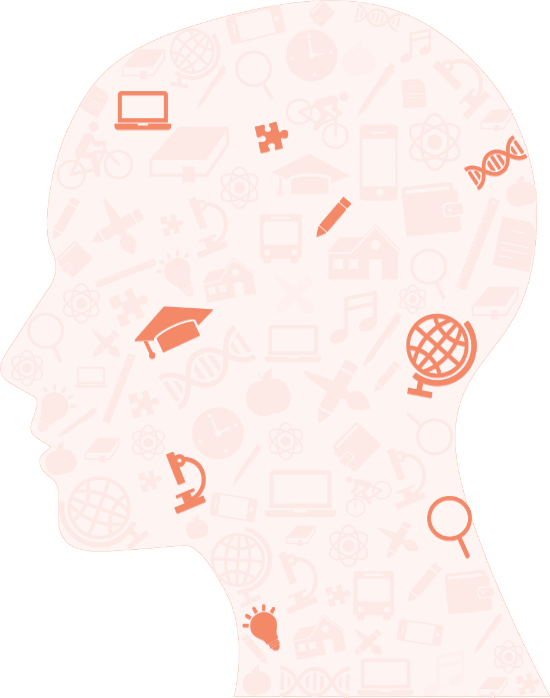 Brainstorming Risk Areas
AND TED TALKS IS AWASH WITH LEADERSHIP CONTENT
TED Talks -- from soldiers and psychologists, athletes and entrepreneurs -- share hard-won wisdom on leadership.
Check out the curated playlist at your leisure  Browse playlists (ted.com)
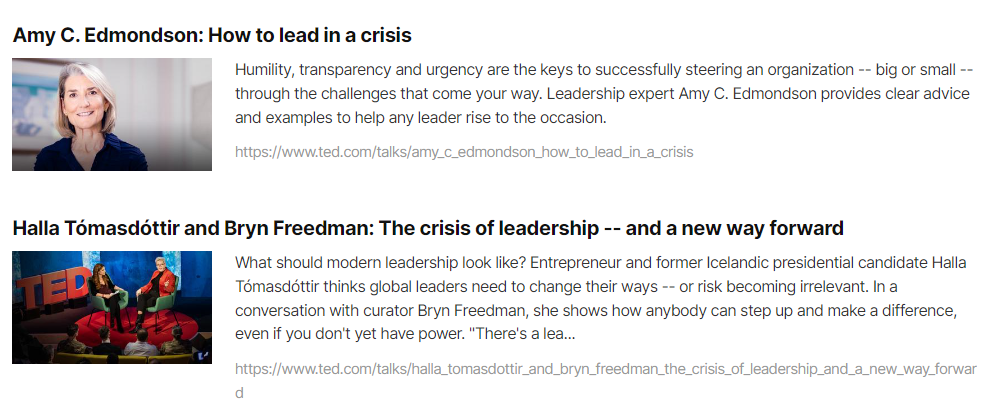 be reflexive
engage with complexity
be willing to challenge and be challenged
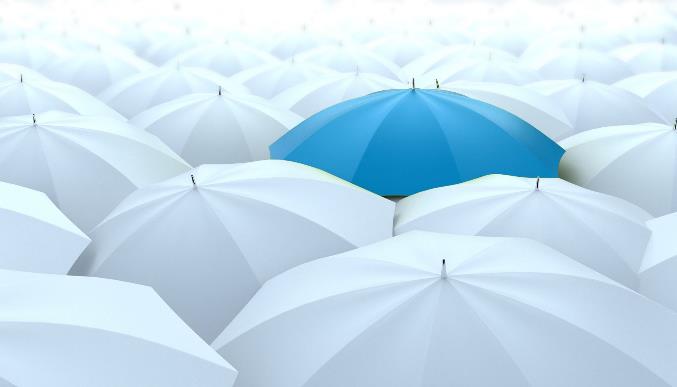 Leadership in Times of Crisis
Recognising that a company faces a crisis is the first thing leaders must do. It is a difficult step, especially during the onset of crises that do not arrive suddenly but grow out of familiar circumstances that mask their nature. Once leaders recognise a crisis as such, they can begin to mount a response. But they cannot respond as they would in a routine emergency, by following plans that had been drawn up in advance. During a crisis, which is ruled by unfamiliarity and uncertainty, effective responses are largely improvised.
What leaders need during a crisis is not a predefined response plan but behaviours and mindsets that will prevent them from overreacting to yesterday’s developments and help them look ahead.  Some tips ..

Manage anxiety, don’t create it
Be brutally honest…and confident in a good outcome.
Be a closer; get things DONE!
Do not confuse management with leadership
Observations about Leadership
The roles and responsibilities of business leaders change dramatically in times of crisis.
In normal times, CEOs and other executives of growth companies focus on fostering innovation, driving revenue, and gaining market share.
In times of crisis, many of those same leaders must make rapid decisions about controlling costs and maintaining liquidity. They may encounter unforeseen roadblocks - supply chain issues, team shortages, and operational challenges - that drastically alter the scope of their roles and priorities.
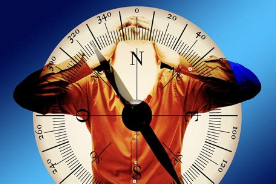 7 Observations about Leadership
Leadership is not management

It’s a (full) contact sport (and you are already in the game!)

There is no single style

It’s always situational

It’s either good or bad 

You never stop learning

You can lead by serving
01
03
06
02
07
05
04
This is not an easy transition. Those in charge will be tested in areas where they have not fully developed their leadership muscles, and the learning curve will be steep.
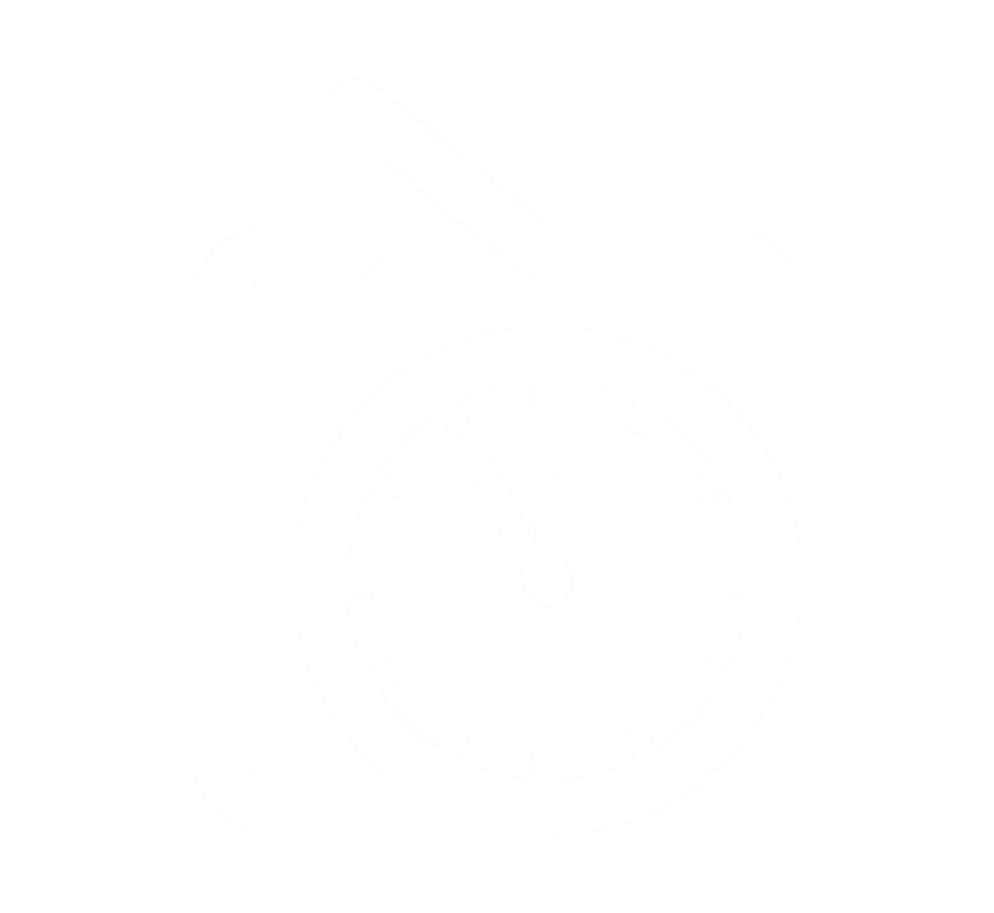 Leadership vs. Management
Management - Management is about coping with complexity
Managers depend upon their positional authority to direct subordinates. Leaders are able to influence followers beyond their formal authority. Managers are people who do things right and leaders are people who do the right thing.


Leadership - Leadership is about coping with change

Leadership and management must go hand in hand. They are not the same thing. But they are necessarily linked, and complementary. Any effort to separate the two is likely to cause more problems than it solves. A good manager must possess leadership qualities.
Some questions are asked. 
Does a manager have to be a leader too? 
Does a leader have to be a manager as well? 

It is possible to be a boss in a company without being a leader. Managers are appointed but leaders may be appointed or emerge.
Leadership vs. Management
CLICK TO WATCH
WATCH. 

Dr. John Kotter’s take on The Key Differences Between Leading and Managing
Source: Dr. John Kotter| YouTube: https://www.youtube.com/watch?v=SEfgCqnMl5E&t=198s
Leadership in the Crisis - Resilience instead of Efficiency
There is no recipe for success for managing a company in a crisis. If "the one and only" right decision does not exist, the goal must therefore be to find the solution that is good enough. This inevitably leads to the problem for managers to have to serve on the "front stage" obvious expectations and needs of the company and the employees for security and orientation, which in themselves create enough pressure.  In addition, the crisis on the "backstage" requires managers to deal with contradictions, uncertainties, dilemmas and personal wishes and fears.
LEADERSHIP
Leadership Competence in Crises

Crisis management requires sovereign and quick decisions. This is because the usual standard behaviour patterns and strategies are usually not sufficient to overcome a crisis.
Before the Crisis
Building trust
Leadership training
Early warning systems
During the Crisis
Communication
Priorities
Civil courage
Orientation
Symbolic management
Recovery scenarios
After the Crisis
Systematic learning
Succession planning
Building trust
Leadership Through Charisma

Charisma is particularly necessary in corporate management when uncertainty, change, crisis, challenge (or even extraordinary opportunity) is imminent.
Honesty
Principles
Humanism
01
Source of Charisma:
Integrity
Trust
03
02
Confidence
Hope
Fitness
Competence
5 Important Tips for Leading in the Crisis

The important thing now is that you don't duck away just at that moment. Take on the role of the one who leads, who helps others. If you actively take on this role, it will also help you yourself deal with fear better.
Communication is crucial! Explain to your employees how you see the situation and what decisions you are making or will make and most importantly: explain why they are doing certain things.
Take responsibility for your decisions. You are now making a decision to the best of your knowledge and belief. It can turn out to be wrong in retrospect. This can happen, but it is always better than not making a decision at all.
Think in scenarios. When it comes to the future, outline possible scenarios and explain how you and the company are likely to react to them. Also state clearly what this would mean for the employee. Do not play down.
Only promise things you can keep. Make it clear what you know and what you don't. In a crisis, everyone only drives on sight.
Have the guts to say what's really going on. Don't beat around the bush.
02
03
05
01
04
Remain optimistic. Try to be the rock in the surf. Above all, be realistic
How to Lead in a Crisis
The Way We Work, a TED series
CLICK TO WATCH
WATCH. 

Amy C. Edmondson is an American scholar of leadership, teaming, and organisational learning. She is the Novartis Professor of Leadership at Harvard Business School.
Source: https://youtu.be/Cxf_SRCcaGo
Specific Skills Needed at Different Stages of a Crisis
While proactive action is necessary at the beginning in order to recognise crisis signals and to make the right preparations based on them - after the outbreak of the crisis, the focus is on reactive capabilities. In order to generate sustainable crisis resilience, the right lessons must be drawn after the crisis.
Reactive
01
02
03
04
PROACTIVE
CRISIS
REACTIVE
CONTAINMENT/ DAMAGE LIMITATION
SIGNAL DETECTION
RECOVERY
PREPARATION
LEARNING
Overview of the Skills Needed during a Crisis
Very few managers combine all the necessary prerequisites for effective management in various crisis phases in one person. 
The roles they have to take on are extremely different.
The art is to know your own strengths - and even more importantly your own weaknesses - in the individual phases and to build a crisis management team - if necessary, with external support.
01
02
03
04
LEARNING
DURING CRISIS
POST-CRISIS
PRE-CRISIS
Scanning
Assessing Situation
Designing Tools & Systems
Monitoring
Detecting 
Containing
Recovering
Following Up
Shaping memories
Assessing effectiveness
Learning from Failures
Implementing the right measures
Brainstorming Risk Areas
Leadership Attitude is Key
Policies and procedures for predicting, evaluating and managing risk are important.  But if leaders don’t ask the right questions, if they don’t seek out a diversity of opinions and perspectives, and if they don’t act with integrity, these rules won’t make any difference.
Self-awareness and role-modelling good leadership
Face up to, and learn from, mistakes
Who holds up the mirror? 
Risk, HR, all functions? Does that work currently?
Ensure good oversight of people strategy and risk 
People insight and capabilities on the board?
be reflexive
engage with complexity
avoid knee-jerk reactions – ‘pendulum effect’
be willing to challenge and be challenged
Guiding Principles for Leadership in Crisis
Leaders need skills and competence to lead during crises. To provide stability, reassurance, confidence, and a sense of control.
“…tough times won’t create leaders, … they show you what kind of leaders you already have.”  Larry Barton

Growing both your leadership abilities and management skills is critical for your success in crisis.
01 	Transparent Communication
	Commit to transparent and consistent internal and external communication

02 	Prompt Communication
	Provide prompt and proactive communication
03 	Be a Leader
	Provide visible CEO and senior leadership involvement - own the problem yourself

04 	Do What Is Necessary When It’s Necessary
	Throw away your calendar - involve all stakeholders around the clock
01
02
03
04
Mindsight & Emotional Intelligence in Leadership
CLICK TO WATCH
WATCH. 

Dr. Daniel Goleman shares the fascinating science basis for leadership development in the Brainpower video series. In this excerpt, Dr. Goleman highlights ways effective leaders employ systems thinking into their business strategy, motivational tactics, and organisational vision.
Source: Dr. Daniel Goleman| YouTube: https://www.youtube.com/watch?v=heRCxqQmrGQ
Demonstrating Leadership
Deliver performance, consistently
01
Display a positive attitude, always
02
Crises can test leadership capability, decision making and strategic thinking abilities.  During a crisis, stakeholders should be engaged and interactions with them (and possibly the media) to articulate the situation and to share your intended actions plan are strategic. Leaders can use crises as an opportunity to build stronger partnerships and ask for help if needed. Your team expects you to provide strong support and guidance and your confidence in the process is a mark of continuity for your team and true leadership skills are required. The following are tips for leaders in crisis management:
Be a team player and a ‘follower’
03
Volunteer to lead projects and join initiatives
04
05
Become a well-rounded generalist
Own your failures/mistakes…and learn from them
06
Think strategically, and see the big picture at every turn
07
Watch others, assess, listen, learn
08
Be self-aware
09
Worth Thinking About
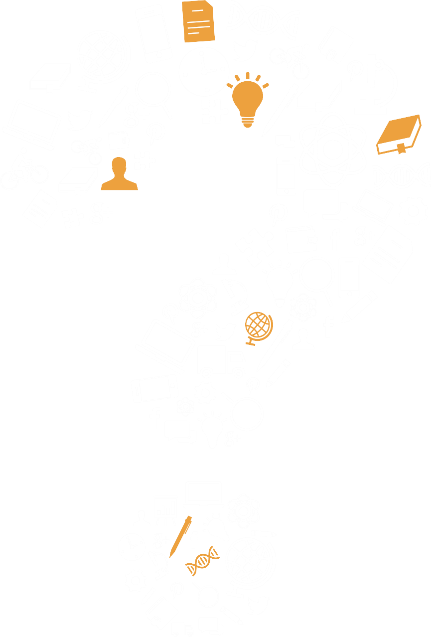 Perspective
How we see ourselves is not always how others see us…and in the workplace, their views matter more

Patience
Temper your ambition with patience
Honesty to yourself
Be brutally honest with yourself about what you’re great at, and what you need to work on

Ownership
Take responsibility for your own growth & learning
Creating a Culture for the Future: A Leader’s Role
How does one shape an organisational culture? Through six “embedding mechanisms” according to Dr. Schein, a former professor at the MIT Sloan School of Management
1.  Attention
4. Respond to crisis
What do you systematically pay attention to?
Attention
Respond to Crisis
How do you respond in time of crisis?
Attention
2. Signals through budgeting process
Signals through budgeting process
5. Consistency
How does what you say compare to what you do?
What signals are sent, unintentionally or not during the budgeting process?
Consistency
HR Behaviour
6. HR behaviour
3. Rewards and punishment
Who do you recruit, promote and fire; what does that say about the organisation’s values?
Rewards + punishment
What behaviours do you reward and punish?
Leadership Perspectives
“There are simple answers. There are just no easy answers.”

Ronald Reagan
“Out of intense complexities, intense simplicities emerge.”

Sir Winston Churchill
And when all else fails:
“Do the right thing and do it now.” Jim Ellis
Simple Summary of Leadership: 7Cs
Commitment
01
Courage
Credibility
07
02
7Cs
Communication
Compassion
06
03
04
05
Courage
Closer
7 Critical Thinking Tactics High-Performing Leaders Use To Make Informed Decisions

Critical thinking allows leaders at every level to evaluate their decision-making and how these decisions ultimately impact results.
01
02
03
04
06
05
07
Start conversations with others to gain a different perspective.
Evaluate the opinions, judgments and decisions of others.
Assimilate new knowledge and experiences.
Brainstorm solution-focused ideas.
Be open-minded and stay curious.
Be an observer and listen carefully.
Reflect on learning.
Source: Forbes, 2020: https://www.forbes.com/sites/forbescoachescouncil/2020/11/03/seven-critical-thinking-tactics-high-performing-leaders-to-make-informed-decisions/?sh=2ed7b3ce24f7
Four Main Principles of Adaptive Leadership
01 Emotional Intelligence
Emotional intelligence is the ability to recognise your own feelings and those of other people. With this awareness, an adaptive leader is able to build trust with other participants and foster quality relationships.


02 Organisational justice
Another fundamental principle of adaptive leadership is fostering a culture of honesty. Adaptive leaders know the best policies to introduce for the good of the organisation. They also know the best ways to introduce these changes so that people embrace them. Adaptive leaders are willing to accommodate other peoples’ views, hence, assuring them that they are valued and respected.
Adaptive leadership is a leadership model that was introduced by Ronald Heifetz and Marty Linsky.  Heifetz defines it as the act of mobilising a group of individuals to handle tough challenges and emerge triumphant in the end
Four Main Principles of Adaptive Leadership
03 Development
Adaptive leadership entails learning new things. If one technique is not yielding desired results, an adaptive leader goes out of his or her way to discover new strategies that can work. With new techniques, both the employees and the company at large will experience growth and development.


04 Character
Adaptive leadership is about having a deep sense of character, being transparent and creative. Adaptive leaders may not always be right, but they earn the respect of those they work with and practice what they recommend.
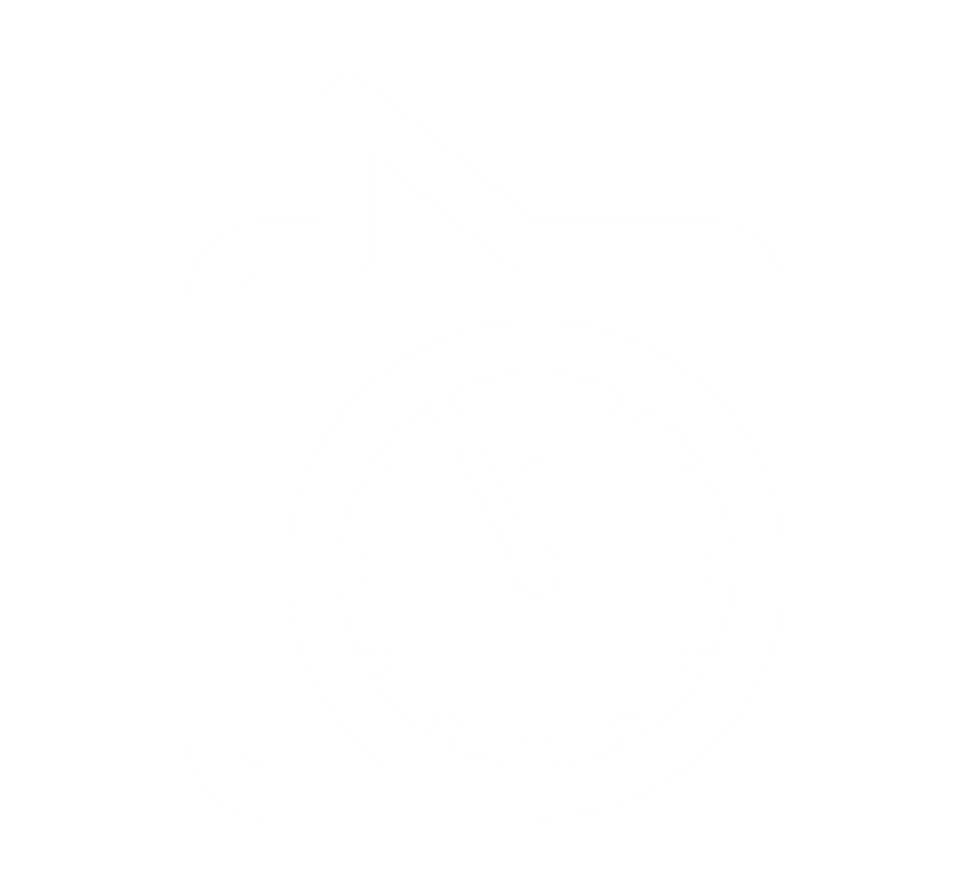 Teamwork
Crisis Management team:

Detects the early signs of crisis.
- Identifies the problem areas
- Sits with employees face to face and discusses the identified areas of concern
-Prepares crisis management plan which works best during emergency situations
- Encourages the employees to face problems with courage, determination and smile, motivates them not to lose hope and deliver their level best.
- Helps the organisation come out of tough times and also prepare it for the future.
Teamwork is required in crisis due to the need to react quickly and act in a unified and structured manner. Targeted communication and coordination of tasks within the team is crucial to successfully master emergencies and crises.

Organisations form crisis management teams to decide on future course of action and devise strategies to help them come out of difficult times as soon as possible.
Source: F24, 2021: 
https://f24.com/en/the-importance-of-teamwork-during-an-emergency-or-crisis/
7 Things the Best Leaders Do in Times of Crisis
01
02
03
04
06
05
07
Be Transparent
Care for Their Team
Develop Self-leadership
Learn to Be a Real Leader
Give a Clear Direction
Focus on People
Find a Coach
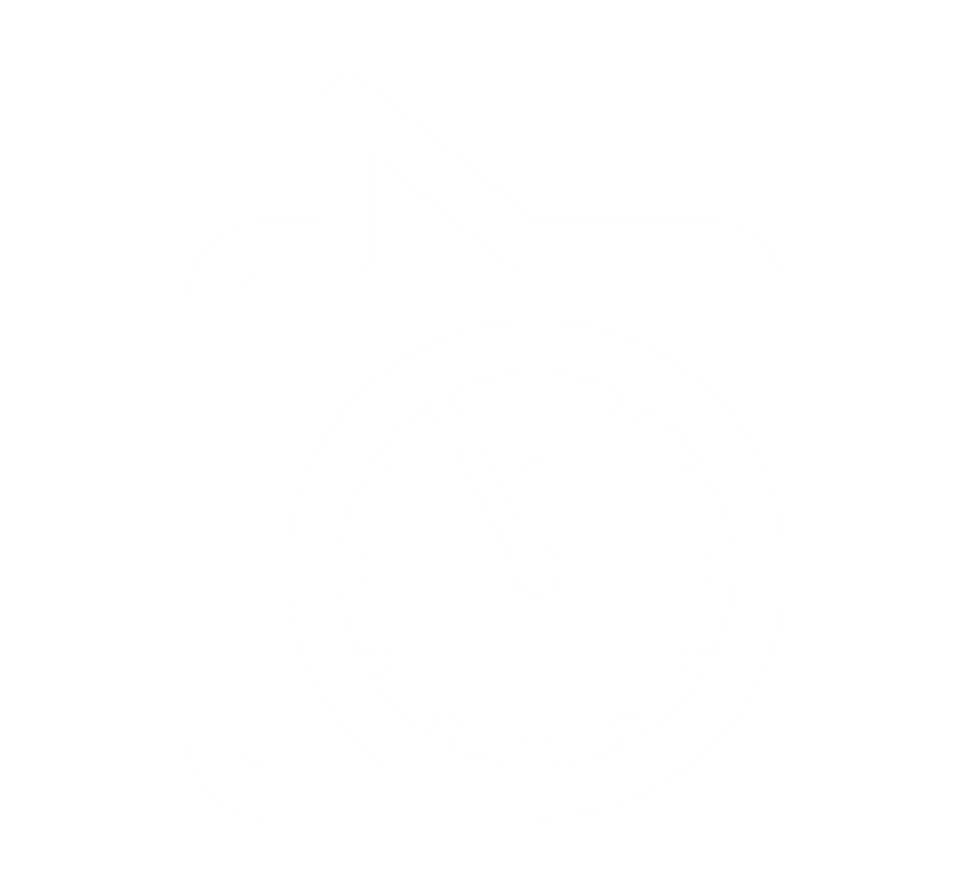 Source: Training Industry:                                                                     https://trainingindustry.com/blog/leadership/7-things-the-best-leaders-do-in-times-of-crisis/
02
Stakeholder Management:
Which stakeholders are important in my company?
What are the first warning indicators of a stakeholder crisis?
How do I determine the extent of the stakeholder crisis? 
How can I as an SME overcome a stakeholder crisis?
Identifying Key Stakeholders & Relationship Management
Stakeholders = all groups inside and outside the organisation, who influence performance and goal achievement of the organisation with what they do.
Stakeholder management serves to identify the needs and interests of your most important interest groups in order to avert dangers and minimise risks.
By means of stakeholder management, positive influences should be strengthened, and negative ones minimised.  

Stakeholder Management is not a one-time analysis but needs to be carried out systematically and continuously.
Society
Media
Residents 
Cultural institutions 
Associations
Lobby groups
Media Organisations
Social Media
Science
Employees
Industry
Universities
Research Institutes
Expert Opinions
Competitors
Suppliers
Service providers
Financiers
Politics
Company
Banks
Other financiers
Government & Municipalities
Other Authorities
Employees
Direct / Indirect
Works Council
Labour Units
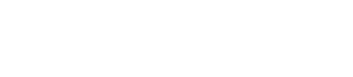 Stakeholder Crisis
If the stakeholder crisis has a negative impact on the company's development, it can only be overcome if the management or supervisory bodies succeed in finding a common basis for trustful cooperation with all major interest groups.

Success in crisis management depends largely on how quickly and accurately the company communicates with its stakeholders. Stakeholders have something at risk, and therefore something to gain or lose as a result of this activity. By using their influence, stakeholders hold the key to the environment in which the business operates. 

During a crisis,  the company has to look at itself from the stakeholders’ perspective because stakeholders will be most concerned at how the crisis incident will affect them. They are expecting the company to communicate with them, so it is vital to be proactive if possible.
Stakeholder Crisis
The concerns of each stakeholder group are different:
Employees want their families to know they are safe.
Directors and senior management want to know the big picture information about the incident and the impact on the viability of the business.
Community leaders want to know sufficient resources are being devoted to the crisis response.  Politicians want to inform their constituents, review regulations and laws for adequacy in the light of the crisis, and want to have the opportunity to express their concern.
Finance sector stakeholders want to know the impact on revenue and profitability and any likely future financial implications.
News media want access to information and to spokespersons so they can report within their deadlines.
Other stakeholders want to be included in decision-making relevant to them, and want access to information about the crisis.
Identifying Key Stakeholders and Relationship Management
Stakeholder management is an overarching process. It is invaluably important in Crisis Management in order to align the goals of restructuring projects with the interests of the people affected and involved.
Resistance from stakeholders can have a direct impact on the success of restructuring.  Stakeholder management must be carried out at a deeper level as more stakeholders are affected and can influence the success.
The 5 steps of Stakeholder Management
Implementing & Tracking                            Communications
Stakeholder Monitoring & Review
01
02
04
03
05
Stakeholder Identification
Stakeholder Analysis
Measures and Action Plan
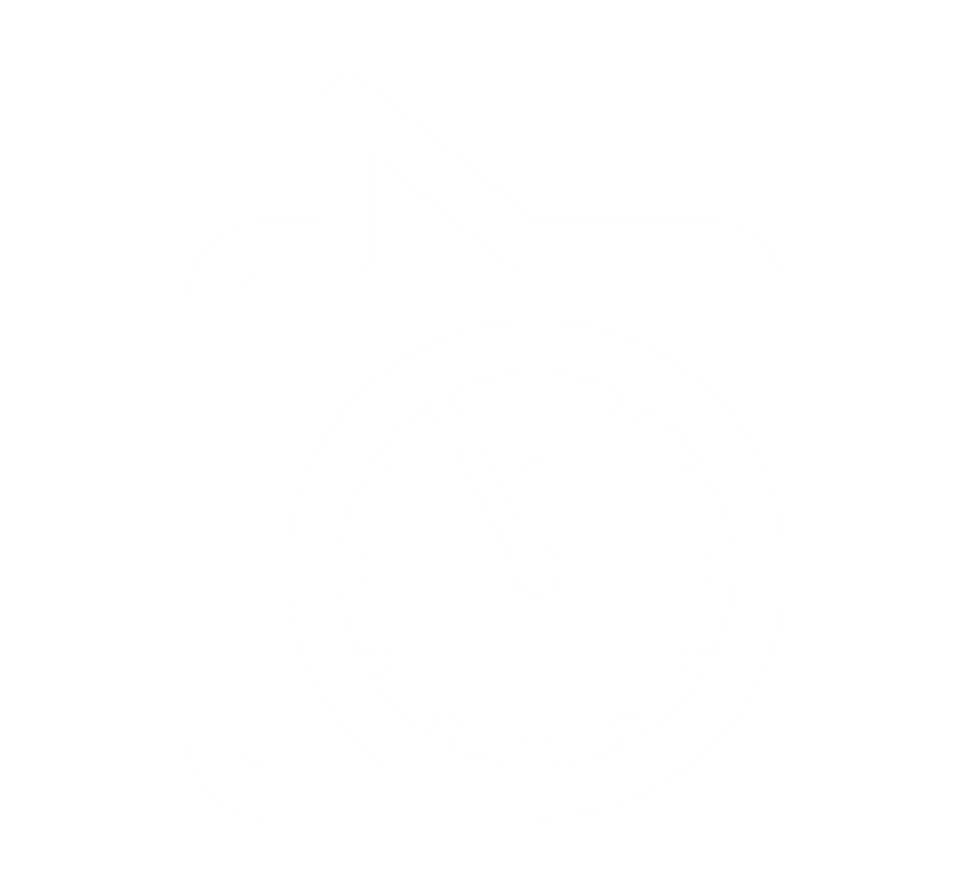 01
Stakeholder Identification
In the first step, identify stakeholders who need to be considered. This step can be supported by a creativity method like brainstorming. 

 Use following guiding questions:

Who can influence my company?
Who is involved in my company?
Who is affected by the impact of the business of my company?
Who has an interest in the outcome of the business of my company?

The identified stakeholders should be clearly illustrated - whether in tabular form or as a mind-map or stakeholder cards.
01
Stakeholder Identification (some tools)
Stakeholder 1
Short Description
Stakeholder 2
1. Mind-mapping of stakeholders
2. Stakeholder Cards
Short Description
Industry
Stakeholder 3
Short Description
Public
?
Stakeholder 4
Short Description
02
Stakeholder Analysis
Take a deeper look at your stakeholders. The analysis and evaluation serves both to prioritise the stakeholders according to importance and to identify those who could potentially cause the most problems.


The following questions are helpful:

What exactly are the influences of the respective stakeholders?
How strong are the influences? 
Can they benefit or harm my company?
Is the stakeholders' attitude towards my company positive or negative?
What power do the stakeholders have to influence my company?
02
Stakeholder Analysis
02
Stakeholder Analysis
It is very helpful to present the analysis results in clearly arranged tables or graphics.
Influence
02
Stakeholder Analysis
LOW
MIDDLE
HIGH
S7
S6
S1
HIGH
S3
S2
MIDDLE
S4
S5
LOW
03
Measures and Action Plan
In this 3rd step, it is important to define suitable measures to strengthen the positive attitude of the stakeholders and to reduce the influence of negatively minded and powerful stakeholders. 

The key question is: 
Who needs to be informed about what, how and when in order to control stakeholder influences in the interest of the company?

By far the largest share of stakeholder management comprises communication activities. Define these measures in the form of a communication plan (more later).
03
Measures and Action Plan
04
Implementing & Tracking Communications
IDENTIFY
The implementation of the communication plan may sound simple at first, but in practice it often falls behind as soon as problems with the content of the project are considered more urgent. 

 In this step it is important to implement clear communications measures throughout the entire project duration.  Overall, the Stakeholder Management should follow a general Management Process!
MEASURE
MANAGEMENT
FRAMEWORK
REPORT
MANAGE
MONITOR
05
Stakeholder Monitoring and Review
Stakeholder management is not a method to be applied once, but an ongoing process. 

Based on the initial stakeholder analysis, these questions should be asked regularly:

Is the list of stakeholders still up-to-date, or do we need to consider other stakeholders?
Are the stakeholder ratings still correct?
Do the stakeholders react as planned or should measures be adjusted? If this step is neglected, stakeholder management loses much of its effectiveness.
Influence
05
Stakeholder Monitoring and Review
LOW
MIDDLE
HIGH
S7
S6
S4
S1
HIGH
S3
S2
MIDDLE
S6
S5
S4
LOW
03
Communications:
If you can’t communicate, you can’t recover.  

Duty of care communications
Controlling the narrative
Purpose of Stakeholder Communication in Crisis


Stakeholders
= all groups inside and outside the organisation, 
who influence performance and goal achievement of the organisation with what they do
Cooperation
Common Interests
Expectations
Perceptions
Management of Stakeholder-Relationships
Responsibilities for Stakeholder Communication in Crisis
Business Customers
Consumers
Business Partner & Suppliers
SocialPartners & NGOs
SalesForce
Marketing
CSR
Purchasing
Management
InvestorRelations
Investors & Banks
CorporateAffairs
R&D
HR
Political Actors
Science & Research
Young professionals& top performers
Effective Communication
What you say!
93%
How you say it!
Companies work with a wide range of people and other businesses, prompting them to communicate in a variety of mediums. To be effective, care is given to the tone and clarity of the message regardless of the communication method.
Source: Indeed, 2022:
 https://www.indeed.com/career-advice/career-development/importance-of-business-communication
Importance of Communication in Crisis
WILL EXPERIENCE 
Your company will experience a crisis – and several over time
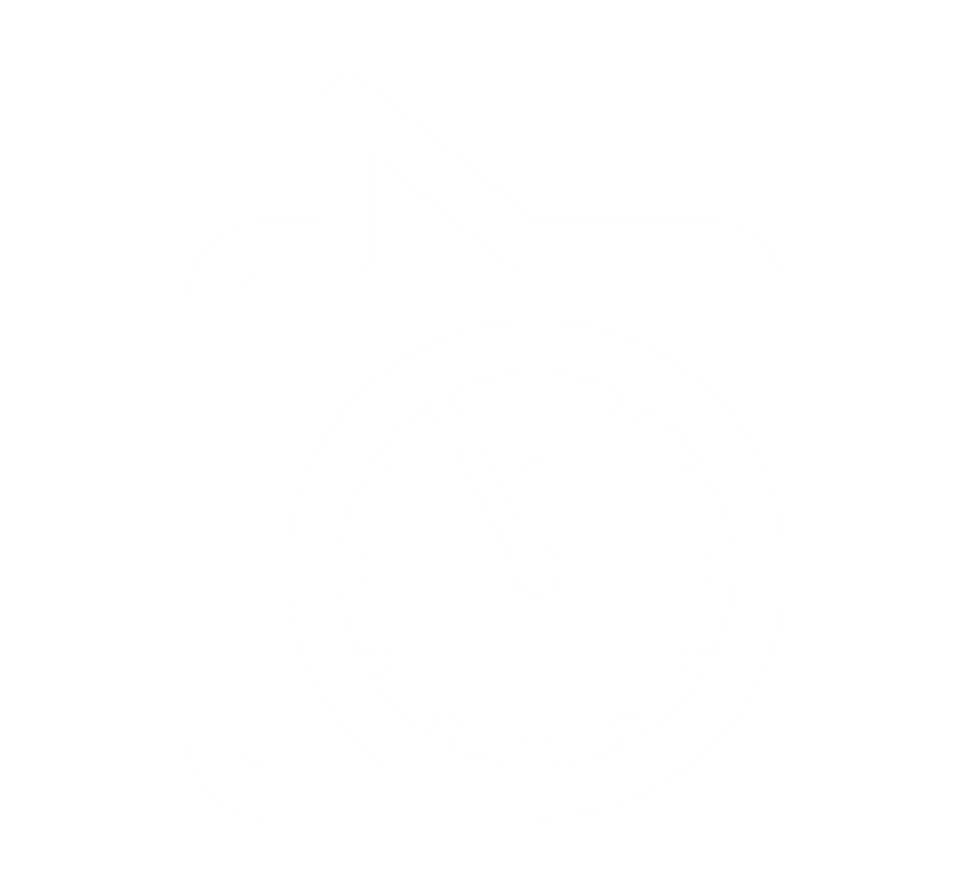 PLANNING 
Planning increases your chances of managing the crisis
COMMUNICATING 
Communicating with stakeholders improves your ability to manage the crisis and recover from it.
Prepare for Communication BEFORE a Crisis
Stakeholder Analysis
Know who you need to communicate with (see section on Stakeholder Analysis)

Clarify responsibilities
Determine clearly who may communicate with whom

Empower the people
Train the relevant people in communication strategy

Prepare Materials
Update relevant information about your company in advance, which may also be relevant during the crisis and produce communication kits
01
02
03
04
In a crisis, communication with stakeholders is an extremely important issue. Because in the course of the lifecycle of a company, the crisis is almost certain to occur. A company should definitely prepare before a crisis.
 
AND: Build a “Goodwill-Bank” with positive stakeholders in advance
Prepare for Communication BEFORE a Crisis
Create a communication plan INDEPENDENT but INTEGRATED with the organisation’s operational and business and continuity plans.
01
06
Exercise/                                             update the plan (regularly)
Prepare for Crisis Communication before the Crisis is critical
05
02
Train your spokesperson(s)
Write a plan responding to those threats
04
03
Train personnel to use the plan
Create a message platform
Analyse Stakeholders position at the Beginning of a Crisis
Blockers
Champions
Active Resisters
Active Supporters
Analyse the most important Stakeholders (those who are of special importance for the success of the recovery).  Map out your audiences on the basis of the audience analysis matrix.

Your communication strategy should
Actively engage with champions
Try to shift blockers to avoiders
Try to shift avoiders to silent boosters
Try to shift silent boosters to champions
Energy Invested
Avoiders
Silent Boosters
Passive Resisters
Passive Supporters
Common Interest
Strategic Objectives of Communication DURING a crisis
The objective of crisis management is to eliminate the potential harm and allow the organisation to resume execution of its strategy.  During the business crisis, communication with the major stakeholders is essential.

Business Crisis Communication has the following major objectives:
Prevent loss of employee confidence and morale
Maintain or restore operations quickly
Restore customer, vendor confidence
Cooperate with local, state andfederal authorities to return to “normal” quickly
Basic Rules of Communication DURING a Crisis
During the crisis, first and foremost one important basic rule applies for communication to stakeholders: 
Communicate openly, transparently and regularly
First and foremost, it is a matter of maintaining or restoring trust
Honesty is the absolute prerequisite for this.
Centralise Communication
Efficient Public Information
Centralise the two-way flow of information so you have the information in one place
If your crisis is relevant to the public, inform the public as efficiently as possible: statements on your website, press conferences, etc.
Monitor
Be honest
Monitor the reactions of the stakeholders and also monitor print, broadcast media, and social media; keep records on a timeline
Respond to stakeholders truthfully, openly, quickly, informatively
Be fair
Update
Treat all stakeholders fairly and don’t hold information back to some stakeholder groups
Keep all relevant audiences updated as the crisis evolves
Basic Rules of Communication AFTER a Crisis
Debrief
Don’t forget to tell the stakeholders that the crisis is over. Debrief everyone involved or affected.

Analyse and Report
Write a brief report of causes, responsibilities, successes, failures, and recommendations for improvement.

Reward
Recognise and reward those who contributed to the management of the crisis.

Rebuild Trust
Follow through on recovery plans to rebuild trust, reputation, employee morale, and reduce stress.
01
02
03
04
Once the crisis has been mastered, many companies go "back to normal business" relatively quickly.  They often forget to inform the relevant stakeholders that the crisis has been successfully mastered.  Yet this is exactly where the reconstruction of trust begins.
04
Motivation in Crisis: The Role of Controlling
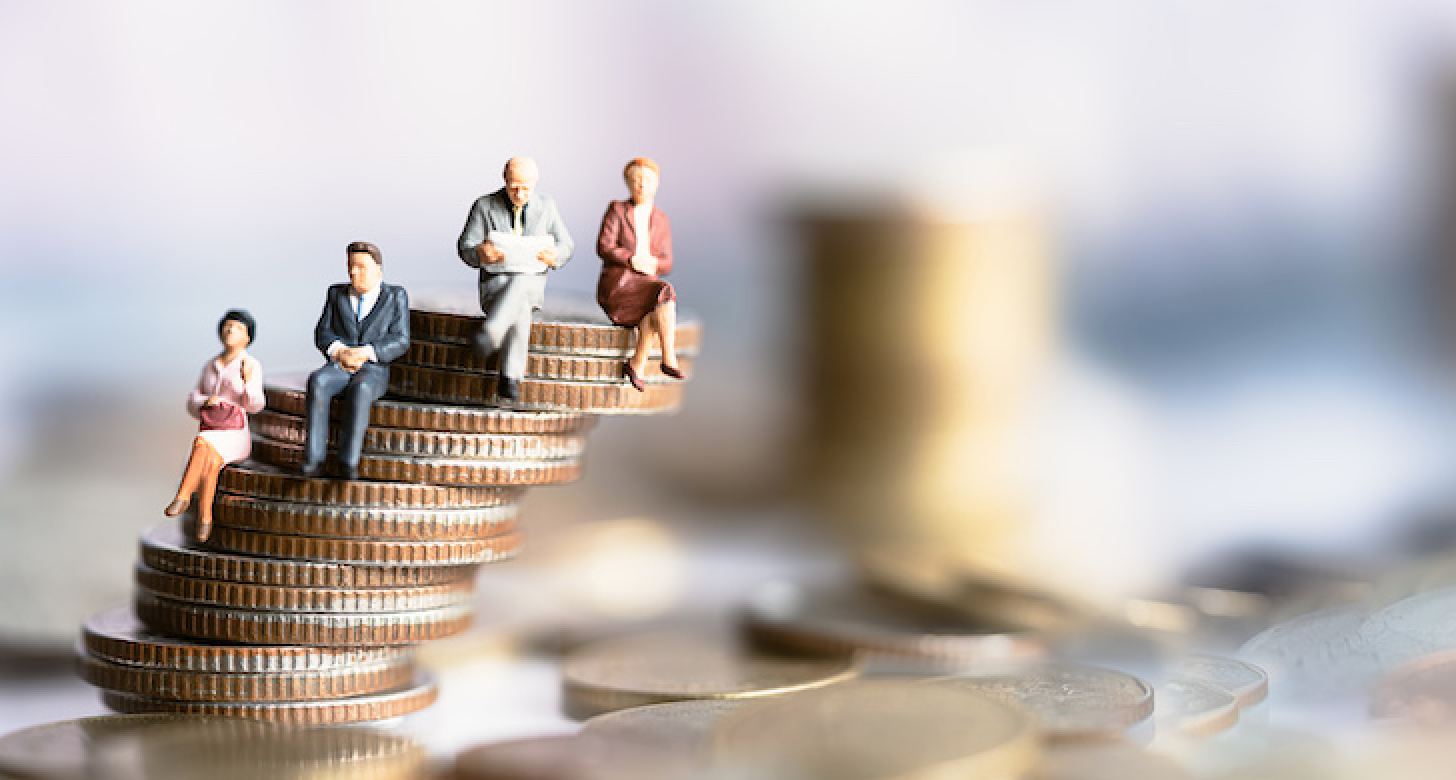 Motivation in Crisis: The Role of Controlling
Controlling extends the field of communication by enabling those responsible to cooperate with other functions. When managers and employees of a company have - more or less - the same picture of where to "go", which paths to take, which systems and instruments to use, which framework conditions to consider, etc., communication and work can be much more targeted and efficient. The same picture of the management helps to recognise more easily in everyday life where deviations exist or to take the right measures without narrow/concrete instructions.
Motivation in Crisis: The Role of Controlling
Targets
Outflow
What do we want to achieve? How do we measure success?
How do we determine whether the objectives have been achieved?
08
01
Indirect Outcome
Sub-Projects
What kind of behaviour/attitudes do we strive for? How do we determine whether we have come closer to these goals?
What milestones are we setting? How do we know if we are on the right track?
07
02
Direct Outcome
Input
06
03
Which perception do we strive for?
How do we recognise whether this change has taken place?
What are our personnel and financial requirements? What do we want to use these resources for?
05
04
External Input
Internal Input
Which offers do we want to make available? How do we see how these offers have been used?
What do we want to create in the organisation? What shows us whether we have used our resources efficiently?
Motivation in Crisis: The Role of Controlling
The world of numbers
Structure of the key figure system - superordinate Goals and strategies as a basis
Process Owner: From analysis to reporting (turning data into information)
Understanding the world of the "customer

From the world of numbers into the world of action
Common images about values (e.g. transparency)
The controller
Measures and controls measures


Communication as a success factor
Ensuring the common image
01
02
03
Motivated employees put in their maximum effort for achieving organisational goals. Motivation improves the work performance by bridging the gap between the ability and willingness to work. Better performance results in higher productivity and consequently lower cost of production.  Especially during crisis, Controlling plays an important role. It provides structure and allows to explain the necessity of decisions. Controlling helps to communicate during crisis and thus to motivate
Motivation in Crisis: The Role of Controlling
The human being is a visual being.  Language and images are not congruent - we "draw" different images into one term. The problems in matching images are in communication - i.e. we have to match our images (through communication!) to get a consistent image.  Image and values are closely related and form a decisive basis for corporate culture.
Expected Progress
Controlling is important to align expectations with reality
Actual Progress
Result
Time
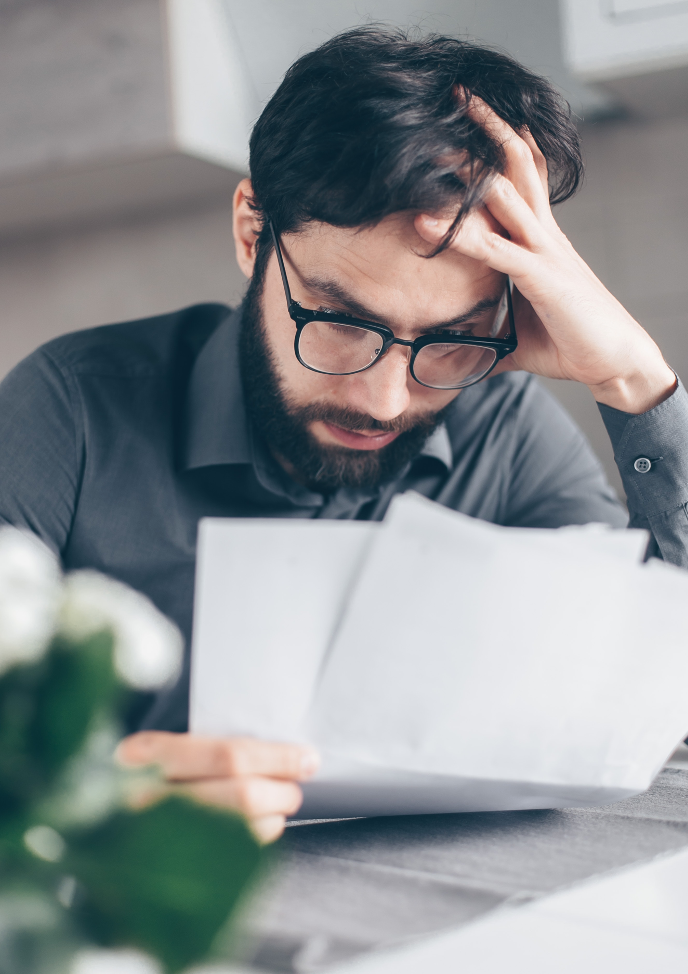 Motivation in Crisis: Shared images
Shared images in the lead: What really matters – “The magically trivial pyramid.”

Overall entrepreneurial thinking and acting
Cooperation
Communication / information: horizontal - vertical – diagonal
Employee development
Delegation of responsibility and competence
Motivation in Crisis: Shared images
The collective before the individual

Communication and images cascade over management levels

Each Manager plays and important role in conveying consistent images- Purpose, goals, objectives, ways, values
	- Role and contributions of managers
	- Process of the company development
CEO / Owner
A
B
C
TOP Management
Middle Management
Employees
Controlling the Narrative

A huge part of successful crisis management is the opportunity to tell your own story. The main reason is that it’s going to be told either way, and if you remain silent, parties that might not have the best interest of your company in mind might be the ones telling the story. 
Here is how a company can regain control over the story during a crisis:
Preparation 
Preparing crisis plans, messaging, etc. is the premiere way to ensure that you’re ready to react to a crisis while others are still standing in the gates
Communication: 
Have an online newsroom in a highly visible location. Fill it with the latest information on your organisation and the current crisis, so that media or stakeholders looking for the latest info straight from the source are actually able to find it. In addition, make yourself readily available to stakeholders and the media alike
Relationships: 
The rise of e-reporting via social media has made it even more important to build strong relationships with the people who cover your industry, whether accredited reporter or just a blogger.
A huge part of successful crisis management is the opportunity to tell your own story. The main reason is that it’s going to be told either way, and if you remain silent, parties that might not have the best interest of your company in mind might be the ones telling the story. Here is how a company can regain control over the story during a crisis:
Controlling the Narrative
Preparation 
Preparing crisis plans, messaging, etc. is the premiere way to ensure that you’re ready to react to a crisis while others are still standing in the gates
Communication: 
Have an online newsroom in a highly visible location. Fill it with the latest information on your organisation and the current crisis, so that media or stakeholders looking for the latest info straight from the source are actually able to find it. In addition, make yourself readily available to stakeholders and the media alike
Relationships: 
The rise of e-reporting via social media has made it even more important to build strong relationships with the people who cover your industry, whether accredited reporter or just a blogger.
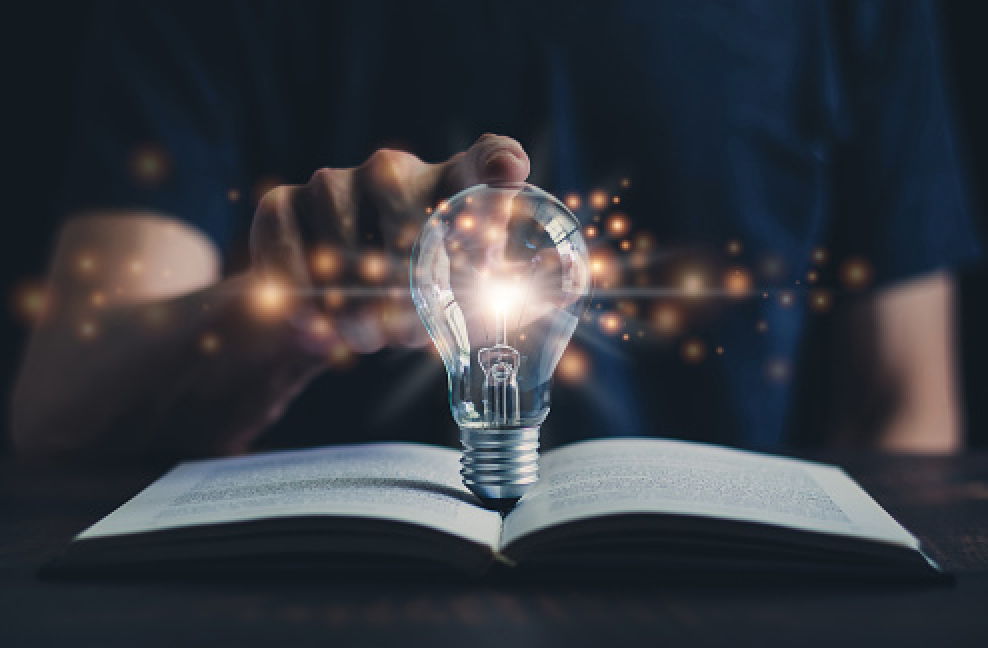 Controlling the Narrative
What can you use to help you control the narrative?

 Use your organisational knowledge

A crisis doesn’t occur in a vacuum, so familiarity with the environment around your company, both past and present, is an important piece of understanding the pitfalls and opportunities as you enter a crisis. Understanding your context can inform how you structure your messaging and perceive the media triggers that may spark a resurgence of coverage.
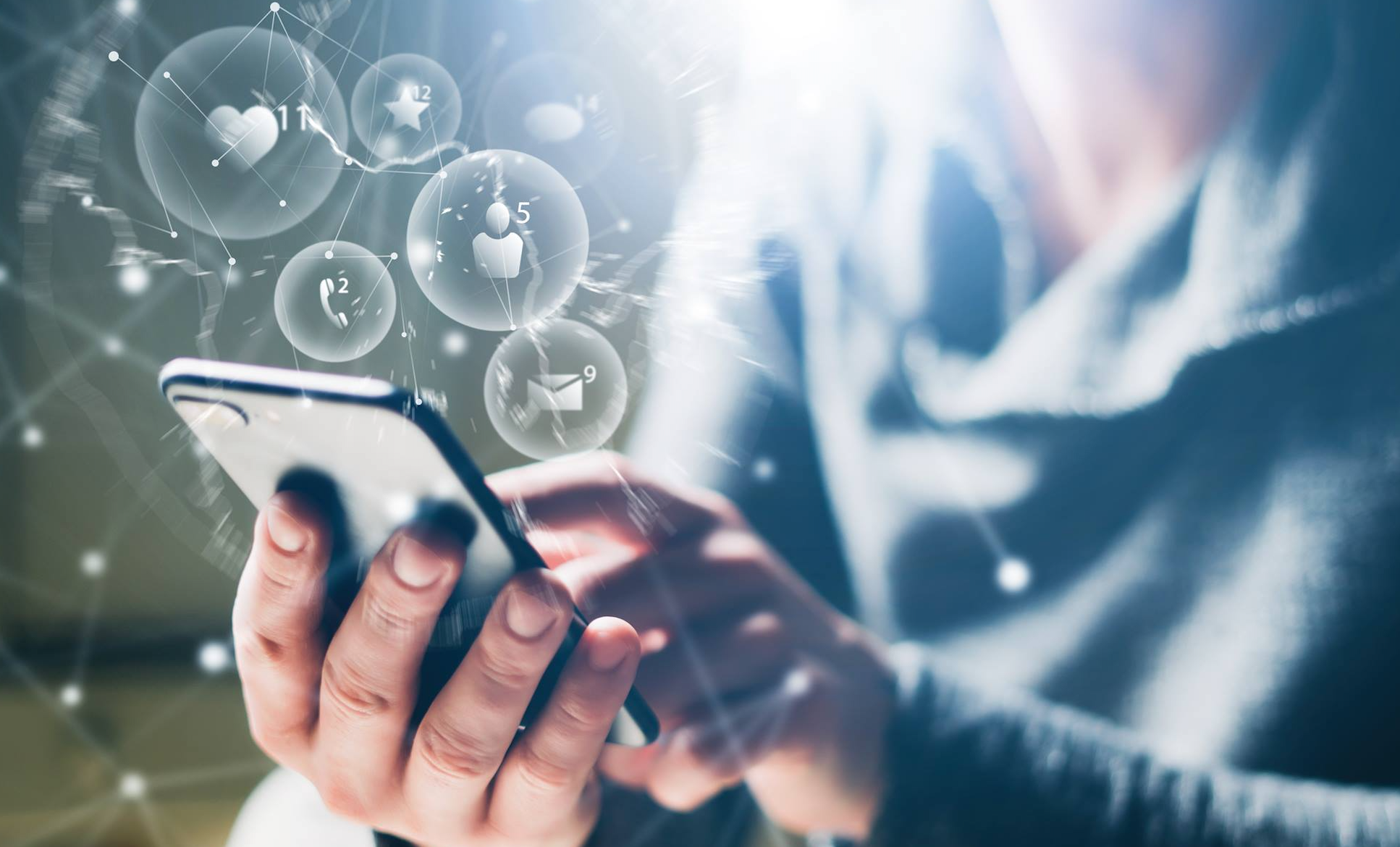 Controlling the Narrative
Use your people.
Narratives are the only way to change minds, and perception, of a reluctant audience. Keeping in mind that the core of any company is its people, find out what actions are already being taken to right the wrong. 

 Use your channels.
Social media is a crisis game changer. Today’s digital age demands transparency and swift action like never before. Strong visuals, such as good photography and video, can also strengthen your story and will always be more compelling than a simple statement.
Next Module 5..
UNDERSTANDING FINANCIAL AND LIQUIDITY RATIOS & INSOLVENCY AS A RESTRUCTURING APPROACH
www.facebook.com/SECure.ErasmusProject
www.twitter.com/SECure_Project
www.linkedin.com/company/secure-project/
www.smecrisistoolkit.eu